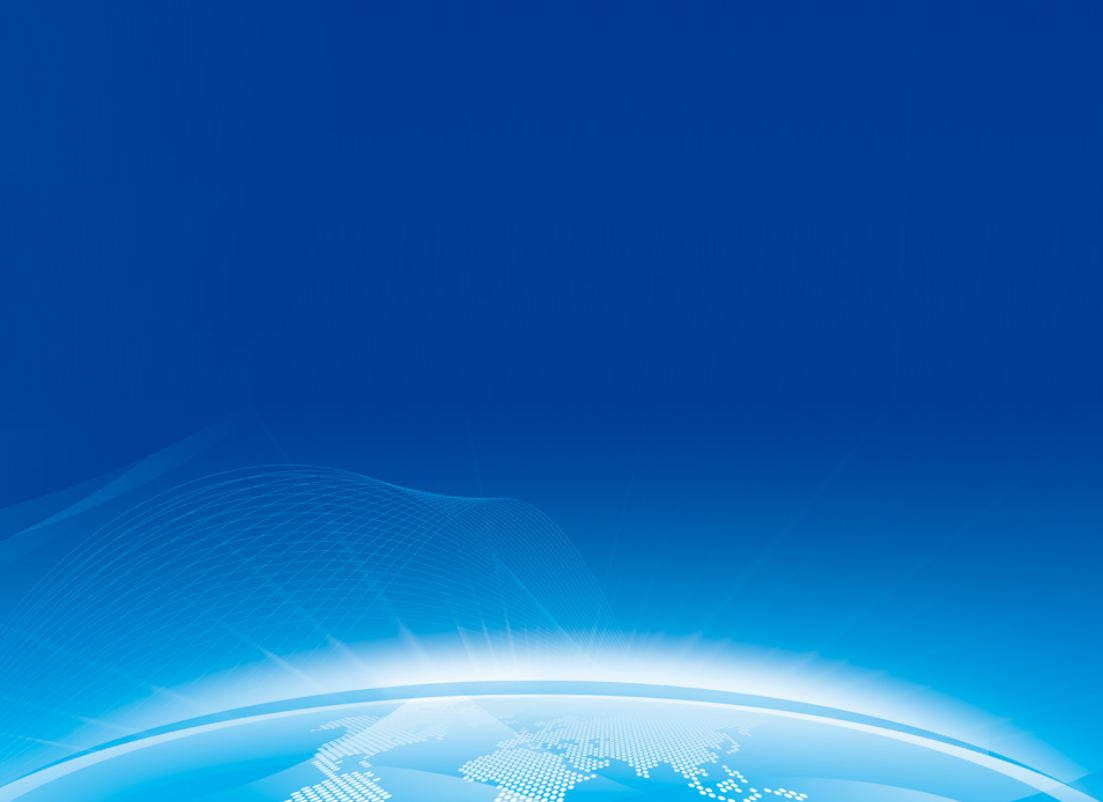 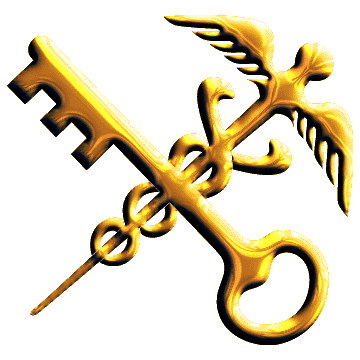 《兰州海关出台十四条措施促进外贸保稳提质》政策解读
政治建关 改革强关 依法把关 科技兴关 从严治关
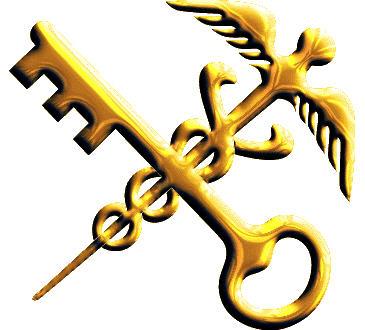 兰州海关出台十四条措施促进外贸保稳提质
为充分发挥海关职能作用，服务外贸企业减负增效，兰州海关围绕贯彻落实海关总署《关于促进外贸保稳提质十条措施》，从保障进出口货物畅通、充分发挥口岸效能和提升新冠疫苗监管时效等方面出台了14项细化措施，促进外贸保稳提质。
1
政治建关 改革强关 依法把关 科技兴关 从严治关
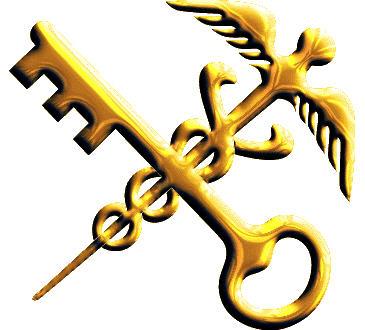 一、保障重点产业链供应链循环畅通
支持大宗资源性产品进口，指导企业用好进口铁矿依申请实施品质检验、重量鉴定和低风险矿产品、原油“先放后检”等政策措施，保障甘肃省金属矿冶炼和原油加工等重点产业循环畅通。支持集成电路、生物医药等高新技术企业创新发展，认真做好真空包装等高新技术货物一体化布控查验模式试点工作。积极推进“两步申报”、“提前申报”、“两段准入”等通关模式，进一步压缩整体通关时间，为企业提供稳定通关预期。
1
政治建关 改革强关 依法把关 科技兴关 从严治关
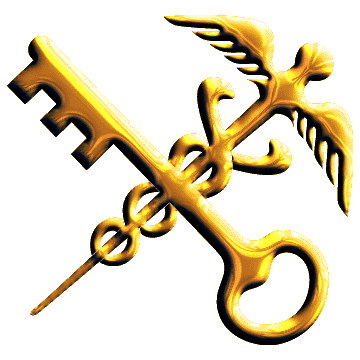 二、便利急需货物通关放行
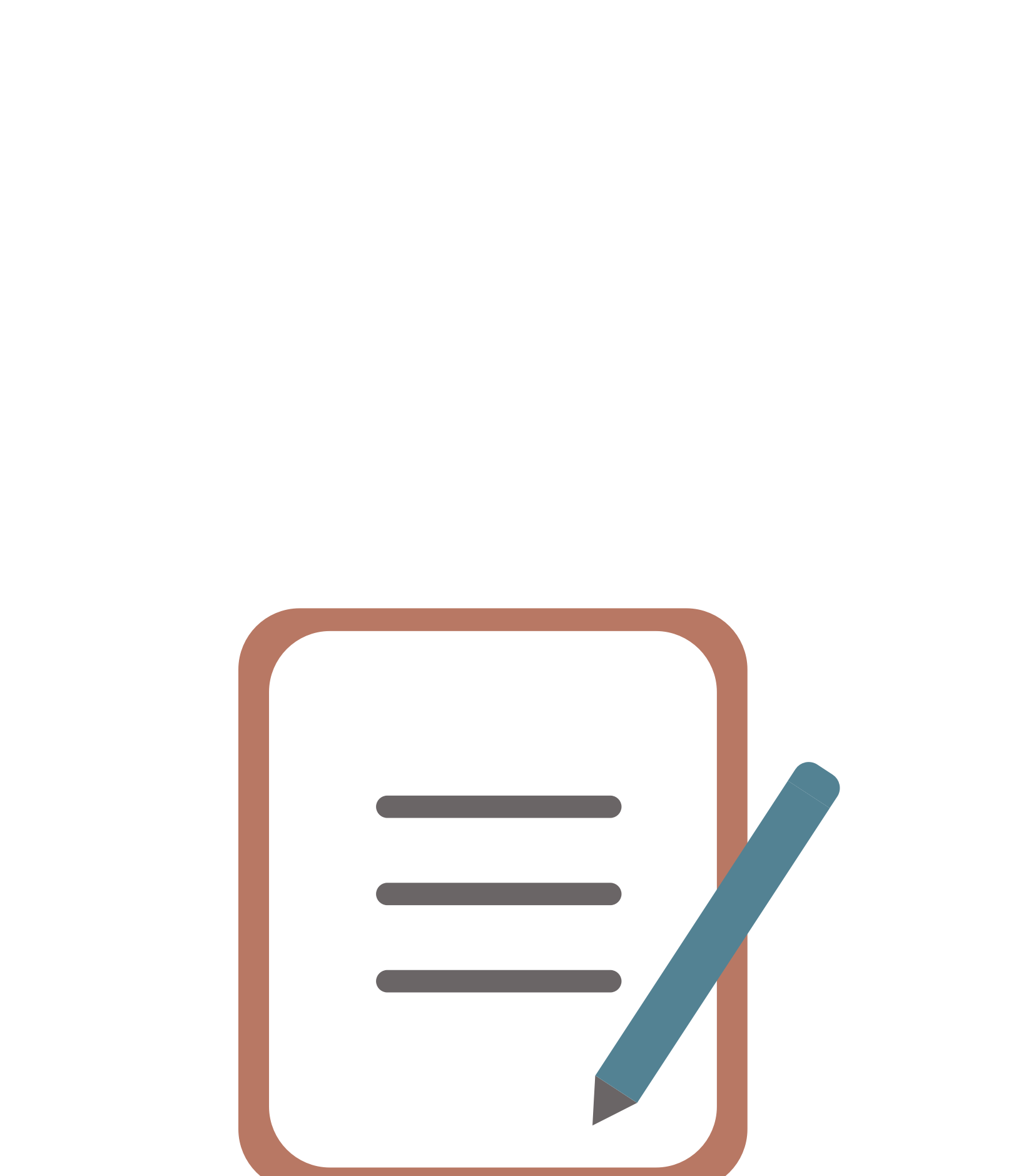 各业务现场24小时接受企业因疫情导致通关受阻货物预约通关申请。充分发挥关区进境种苗、水果、粮食、肉类等指定监管场地和汽车整车进口口岸作用，积极帮扶符合条件的企业及产品转关申报。对经现场检疫合格的进口粮食允许企业提前提离运往指定加工厂或定点储备库。优化送检工作流程，明确实验室检测时间。
政治建关 改革强关 依法把关 科技兴关 从严治关
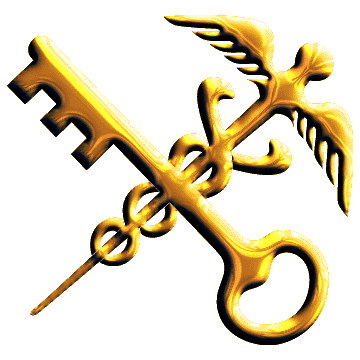 三、提高进出境物流通关效率
大力推广“智慧海关、智能边境、智享联通”海关国际合作理念，提升中欧班列跨境运输通关便利化水平，支持西部陆海新通道班列开行，开展内外贸货物混编运输。运用西部陆海新通道和黄河流域生态保护和高质量发展关际合作机制，深化区域海关互联互通和协同监管。加强与乌鲁木齐海关、南京海关等口岸海关协作配合，提高甘肃主要进出口商品口岸物流通关效率。
政治建关 改革强关 依法把关 科技兴关 从严治关
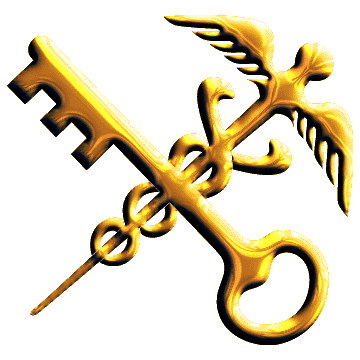 四、建立新冠疫苗试剂快速通道
加快新冠疫苗和检测试剂审批。对出境新冠疫苗检疫审批实施“5+2”预约工作制，加强前置审核，对申请材料齐全、符合法定形式的申请即审即批，实行出口核销自动校验，24小时内完成属地查检，4小时内完成申报单证审核和验放。着力保障新冠疫苗和检测试剂扩大出口。
政治建关 改革强关 依法把关 科技兴关 从严治关
加强RCEP等自贸协定便利化措施分析研究，收集并协调解决影响企业享惠的具体问题，服务企业出口货物在成员方顺利享受关税优惠。加大经核准出口商培育力度，高质量推动《区域全面经济伙伴关系协定》等自贸协定原产地规则和关税减让落地见效。稳步推广关税保证保险、汇总征税等措施，提高通关便利。持续宣传鼓励项目、科技创新、种子种源等进口税收优惠政策，充分释放政策红利，对具备条件的企业开展“减免税快速审核+ERP联网”专项服务。积极开展税政调研，深度挖掘进出口企业需求，提出增列税目、降低进口暂税、提高出口退税等税则修改建议。
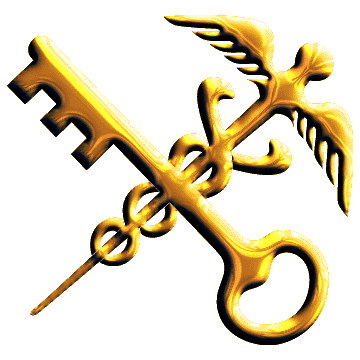 五、落实减税降费措施
政治建关 改革强关 依法把关 科技兴关 从严治关
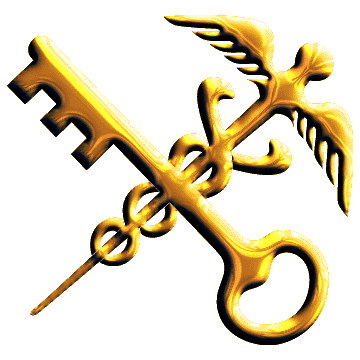 六、保障进出口农食产品供给
大力支持优质动植物物种资源和粮食、冻肉等民生产品安全引进。对动物遗传物质、非食用动物产品、生物材料、水果、烟叶检疫审批由20日压缩为5个工作日。设立进出口鲜活易腐农食产品查检绿色通道，对出境活动物，出境冰鲜肉制品、水产品，进出境种苗、水果、蔬菜实行“5+2”预约查检、优先查检、优先检测。进一步强化源头监管，着力保障供港澳农食产品安全。
政治建关 改革强关 依法把关 科技兴关 从严治关
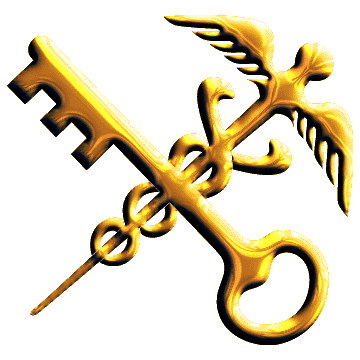 七、加快出口食品农产品生产企业注册备案
对全省出口初级食用农产品生产、加工、存放企业全面取消备案管理要求。对涉及农产品出口的行政许可事项全流程实施网上即时办理。压缩出口食品生产企业备案办理时限，一般情况下应当场办结；无法当场办结的，在3个工作日内办结。积极推荐优质食品、农产品企业获得境外注册，帮助企业获得国际新市场准入资质，拓展企业出口渠道。
政治建关 改革强关 依法把关 科技兴关 从严治关
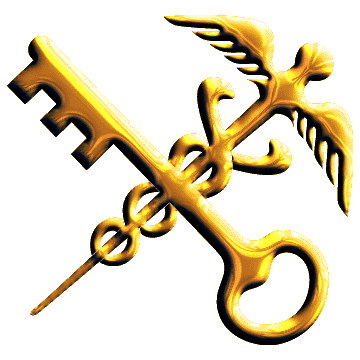 八、加强企业信用培育力度
围绕“专精特新”企业、产业链供应链龙头企业、中欧班列沿线国家贸易往来企业等重点对象，实施精准培育，鼓励引导更多企业成为海关AEO高级认证企业，落实高级认证企业便利措施。
政治建关 改革强关 依法把关 科技兴关 从严治关
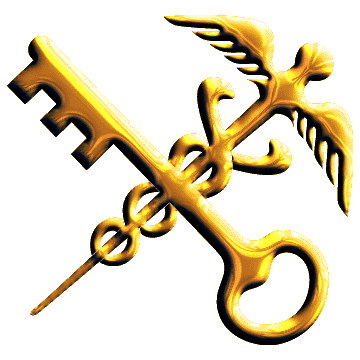 九、持续优化监管模式
创新监管模式，对出口鲜活易腐农食产品采取过程监管模式，针对输入国要求需进行实验室检测的可提前取样检测。优化工作流程，对出口危化品实行“集中查验+分批出口”检验模式。积极稳妥推进进出口商品检验采信管理制度，落实进口汽车整车第三方检验结果采信；对企业申请需出具官方检验检疫证书的出口食品农产品，可依据第三方检测结果出具证书。因疫情影响不能到达现场进行查检的货物，探索实施“海关远程视频查检模式”。
政治建关 改革强关 依法把关 科技兴关 从严治关
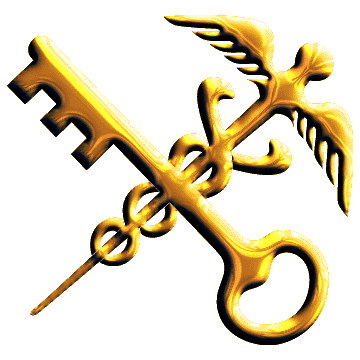 十、积极培育外贸新业态发展
围绕跨境电商企业对企业出口外贸发展新模式，持续优化监管流程，支持符合条件的企业开展跨境电商B2B直接出口和跨境电商出口海外仓业务。支持我省相关市州申请市场采购贸易方式试点和其他贸易新业态发展。
政治建关 改革强关 依法把关 科技兴关 从严治关
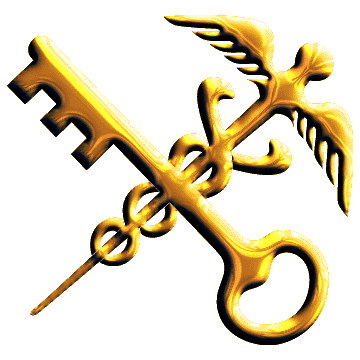 十一、支持开放平台高质量发展
依托兰州国际空港、兰州国际陆港、兰州新区综合保税区等创新“区港联动”业务模式，建立跨隶属海关辖区业务“点对点”机制。推动平行进口汽车保税仓储业务，提高平台协同联动水平。支持兰州新区综合保税区功能拓展，持续释放分送集报、区内合格评定、抽样即放、固废出区、饲料加工全流程品质监测等政策利好。支持兰州新区综合保税区木材、粮食等加工产业发展，鼓励“外发加工”、“委托加工”、“分类监管”等业务模式拓展延伸。
政治建关 改革强关 依法把关 科技兴关 从严治关
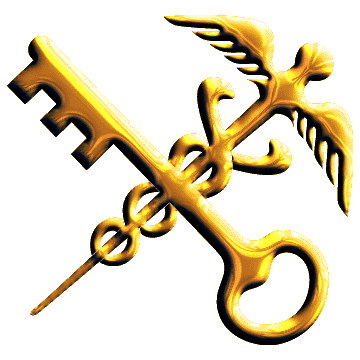 十二、加强统计监测分析和数据服务
持续跟踪全球主要经济体贸易份额、重要商品全球贸易规模及流向变化，对甘肃省重点外贸行业、重点进出口企业、新外贸业态等定期开展监测分析。加强海关贸易统计数据的发布和解读，推动海关统计在线查询系统使用，面向政府、企业、科研院所开展精准式统计服务，为地方政府决策和外贸发展提供数据信息支持。
政治建关 改革强关 依法把关 科技兴关 从严治关
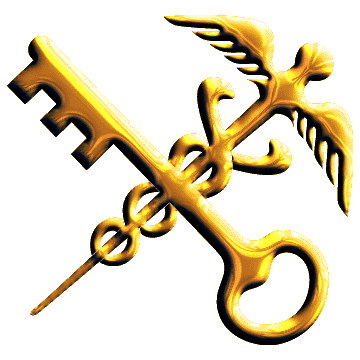 十三、强化技术性贸易措施应对
多渠道收集、汇总、分析、研判甘肃省重点产品国外技术性贸易措施和质量安全信息，帮助出口企业和产品满足国外相关法规标准要求。支持地方政府、行业协会创建技术性贸易措施研究评议基地。建立国外技术壁垒交涉应对重点企业库，发挥兰州海关人才、技术优势，引导企业参与国外重大技术性贸易措施应对工作，协同做好出口种子种苗国外通报评议和特别贸易关注，提升精准服务能力，推动企业转型升级。
政治建关 改革强关 依法把关 科技兴关 从严治关
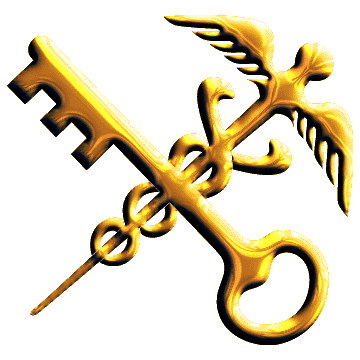 十四、畅通企业问题反映渠道
充分运用甘肃国际贸易单一窗口“关企通”、海关“12360”热线等业务问题反映渠道，及时回应企业诉求，不断完善企业反映问题收集、解决渠道，形成业务问题提出、解决、反馈、评估闭环管理模式。
政治建关 改革强关 依法把关 科技兴关 从严治关
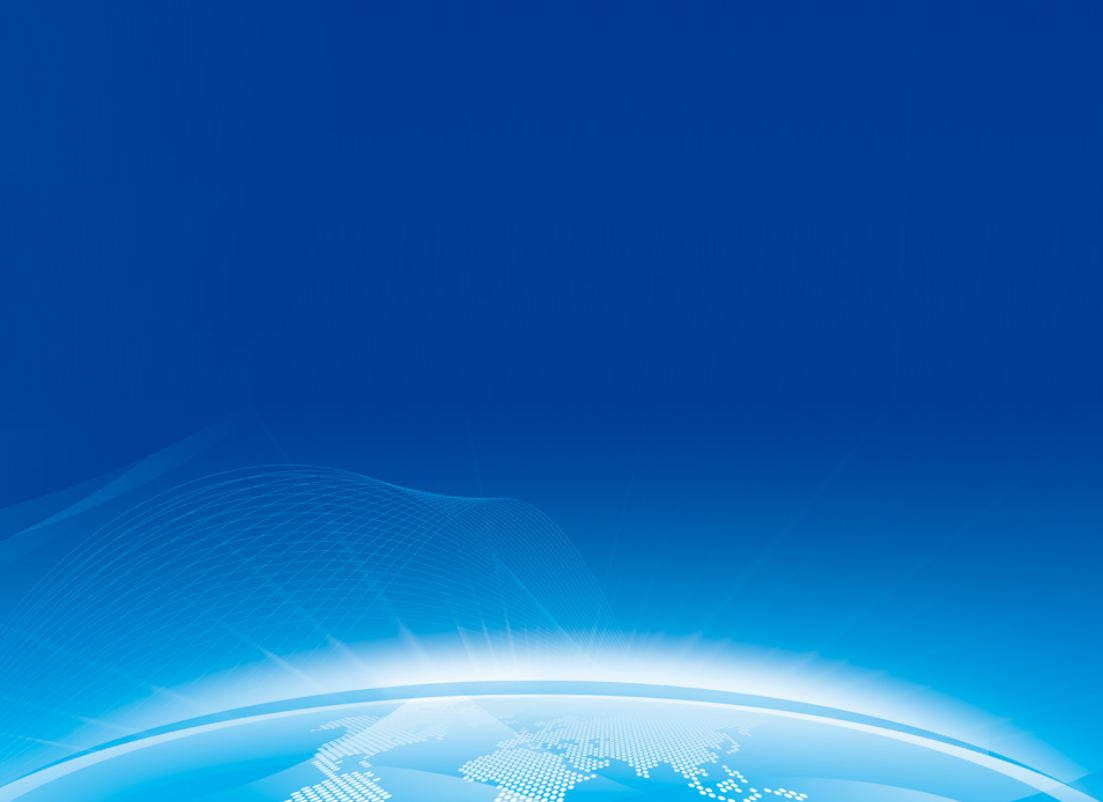 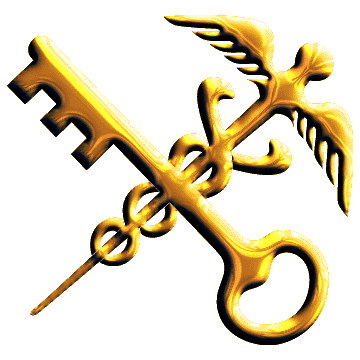 谢谢
Thank you
政治建关 改革强关 依法把关 科技兴关 从严治关